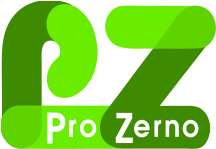 Зерно Приволжья – 2011
Вместо эпиграфа:
тендер GASC 29 сентября 2011г. - 240 тыс.т пшеницы
из России и Казахстана (FOB, поставки 21-31 декабря, по 60 тыс.т)
из России у:
Toepfer по  249,92 $/т  (фрахт 15,39$/т);
Nidera по  252,50 $/т  (фрахт 15,99$/т);
 из Казахстана у:
Glencore по  254 $/т  (фрахт 15,73$/т);
Glencore по  254 $/т  (фрахт 16,15$/т)

Итак, текущее снижение – 11-12 $/t, предыдущее было 16-17 $/t.
Состояние рынка зерна
            взгляд
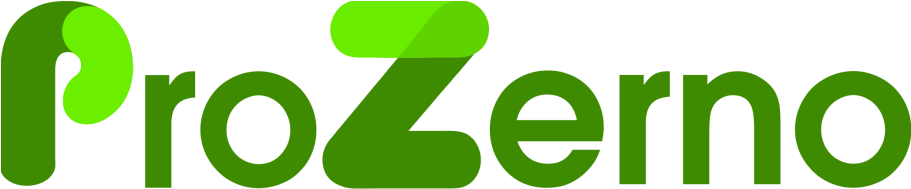 Владимир Петриченко
Оренбург, 30 сентября 2011
© ProZerno
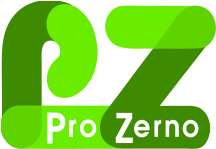 Россия: хроники битвы за урожай
© ProZerno
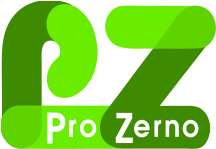 Россия: хроники битвы за урожай
© ProZerno
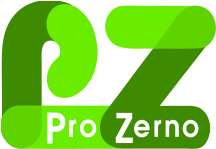 Россия: перспективы 2012 г.
© ProZerno
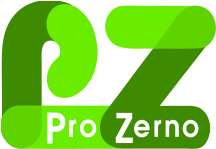 Динамика прогнозов урожая зерна-2011 (ПроЗерно), млн.т
© ProZerno
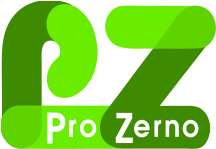 Россия: Производство зерна, тыс.га, тыс.тонн и ц/га
© ProZerno
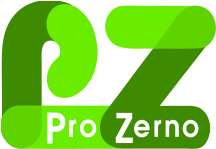 Россия: Производство зерна (ПроЗерно сентябрь), тыс.тонн
© ProZerno
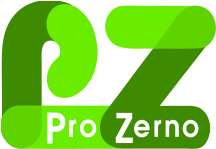 Россия: Производство зерна (ПроЗерно сентябрь), тыс.тонн
© ProZerno
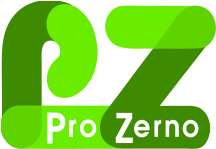 Россия: Производство зерна (ПроЗерно сентябрь), тыс.тонн
© ProZerno
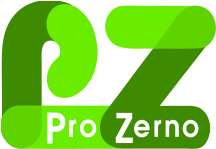 © ProZerno
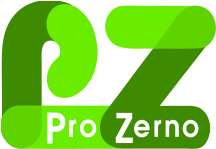 © ProZerno
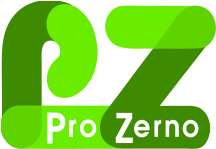 Россия: зерновой баланс, млн.тонн (по версии ПроЗерно)
© ProZerno
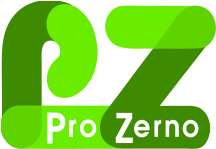 © ProZerno
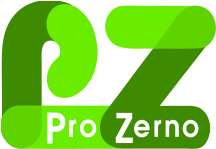 Конъюнктура внутреннего зернового рынка
© ProZerno
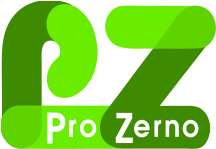 Конъюнктура внутреннего зернового рынка
© ProZerno
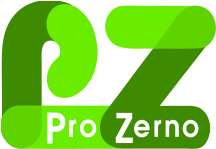 Конъюнктура мирового рынка пшеницы
© ProZerno
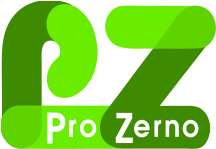 © ProZerno
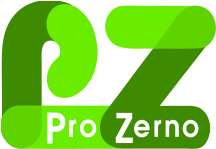 Мировой баланс пшеницы (USDA)
© ProZerno
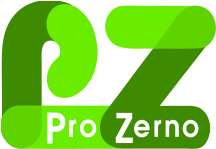 © ProZerno
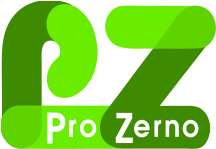 Мировой баланс кукурузы (USDA)
© ProZerno
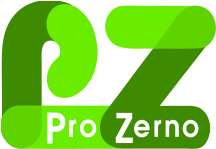 США: состояние посевов кукурузы и сои (USDA)
© ProZerno
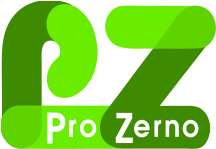 © ProZerno
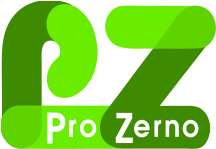 © ProZerno
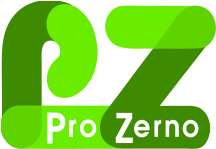 Биржевые котировки пшеницы и кукурузы (USA)
© ProZerno
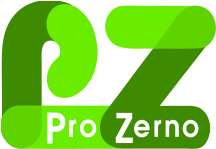 Конъюнктура мирового рынка зерна и масличных
© ProZerno
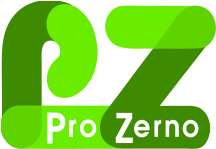 Конъюнктура мирового рынка пшеницы
© ProZerno
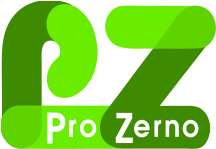 Состояние российского рубля
© ProZerno
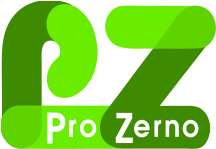 © ProZerno
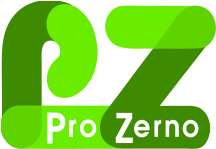 © ProZerno
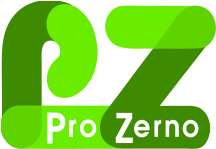 © ProZerno
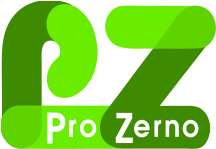 © ProZerno
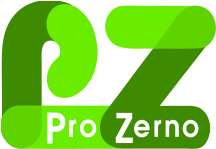 Конъюнктура крупяного рынка
© ProZerno
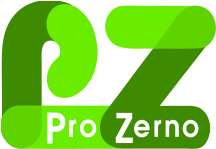 Россия: продовольственный или ценовой кризис
© ProZerno
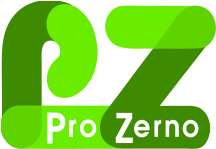 World: котировки нефти марки WTI $/,баррель
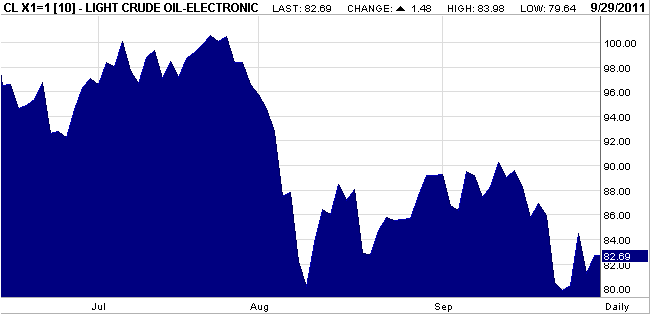 © ProZerno
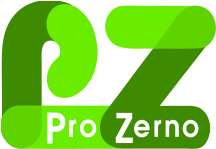 Мир: макроэкономические показатели (D&J Index, Gold prices)
© ProZerno
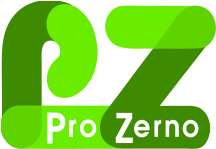 Мир: макроэкономические показатели (D&J Index, Gold prices)
© ProZerno
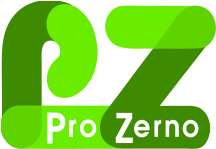 Мир: макроэкономические показатели (Europe Index)
© ProZerno
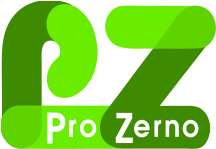 Россия: макроэкономические показатели
1 полугодие 2011г. отток капитала $31,2 млрд. при прогнозе ЦБ за весь год $35 млрд., т.е. при ожидании притока во 2-м полугодии
© ProZerno
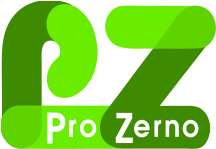 Россия: макроэкономические показатели
© ProZerno
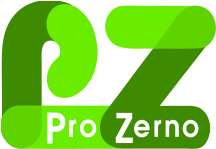 Спасибо за внимание
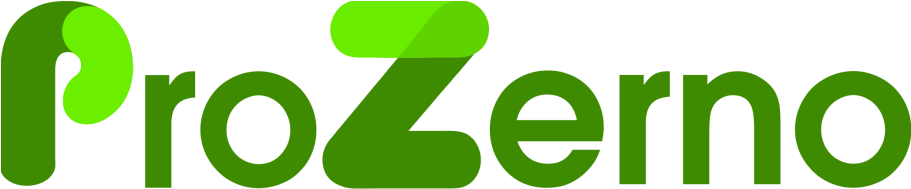 125009, г.Москва, ул.Воздвиженка, д.4/7,стр.1
+7 (495) 705 90 31
www.prozerno.ru 
Email: petrichenko@rts.ru
© ProZerno